ΚΟΡΩΝΟΪΟΣ 2019 - nCoV
ΠΡΟΣΤΑΤΕΥΟΜΑΣΤΕ
ΜΕ 6+1 ΑΠΛΑ ΒΗΜΑΤΑ
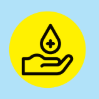 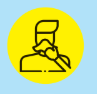 Πλύσιμο χεριών
με σαπούνι και νερό ή αλκοολούχο διάλυμα καθώς και αποφυγή επαφής με τα χέρια της μύτης μας, του στόματός μας και των ματιών μας.
Κάλυψη του στόματος και της μύτης
όταν βήχουμε με ένα χαρτομάντιλο ή τον αγκώνα μας. Μετά απόρριψη του χαρτομάντιλου σε κλειστό κάδο και πλύσιμο χεριών.
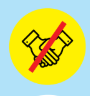 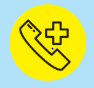 Με αυτά τα συμπτώματα
άμεση τηλεφωνική επαφή με τον Εθνικό Οργανισμό Δημόσιας Υγείας και παραμονή στο σπίτι ακολουθώντας τις οδηγίες του γιατρού
Αποφυγή στενών επαφών
ιδιαίτερα όταν έχουμε εμείς ή οι άλλοι πυρετό, βήχα, καταρροή κλπ
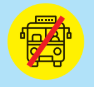 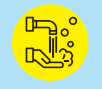 Πλύσιμο χεριών πριν και μετά από κάθε δραστηριότητα 
που συνδυάζεται με διατροφή (μαγείρεμα – σερβίρισμα φαγητού), φροντίδα ή νοσηλεία ασθενών και εξαρτημένων ατόμων (παιδιά, ηλικιωμένοι)
Αποφυγή μετακίνησης με τα Μέσα Μαζικής Μεταφοράς και ταξιδίου
με αυτά τα συμπτώματα
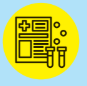 Ακολουθούμε
τις ενημερωτικές ειδήσεις και τις οδηγίες μόνο των υπευθύνων επιστημόνων υγείας
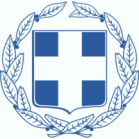 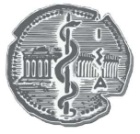 ΕΛΛΗΝΙΚΗ ΔΗΜΟΚΡΑΤΙΑ ΠΕΡΙΦΕΡΕΙΑ ΑΤΤΙΚΗΣ
ΙΑΤΡΙΚΟΣ ΣΥΛΛΟΓΟΣ ΑΘΗΝΩΝ
CORONAVIRUS 2019 - nCoV
WE ARE PROTECTED 
WITH 6+1 SIMPLE STEPS
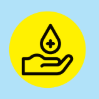 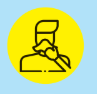 Hand washing 
with soap and water or alcoholic solution. Avoid contact of mouse, mouth and eyes with our hands.
When coughing,
covering the mouth and the nose with our  elbow or a tissue.  Afterwards, discard the tissue  in a closed bin and hand washing.
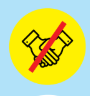 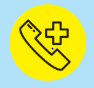 If there are these symptoms 
telephone contact with the National Organization of Public Health and home stay following the doctor’s instructions).
Avoid close contacts 
especially in case of a fever, cough or running nose.
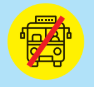 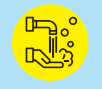 Hand washing after any activity related with nutrition (cooking, serving), care or hospitalization of patients or dependent people (children, elderly people)
Avoid transportation and travelling, if  there are any symptoms
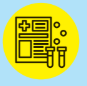 We follow
the informational news and instructions  only from the responsible health scientists
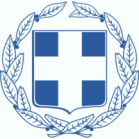 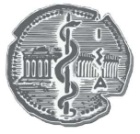 HELLENIC REPUBIC REGION OF ATTICA
ATHENS MEDICAL ASSOCIATION